Historia de la ley de Cinematografía en México
Por: Gabriela Angélica Herrera García
1917
Surge la industria cinematográfica con Azteca Films fundada por Mimí Derba.
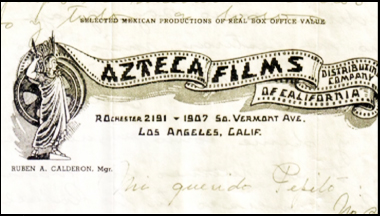 1941
Se ratifica el acuerdo de Lázaro Cárdenas para exhibir las películas Mexicanas en todas las salas del país.
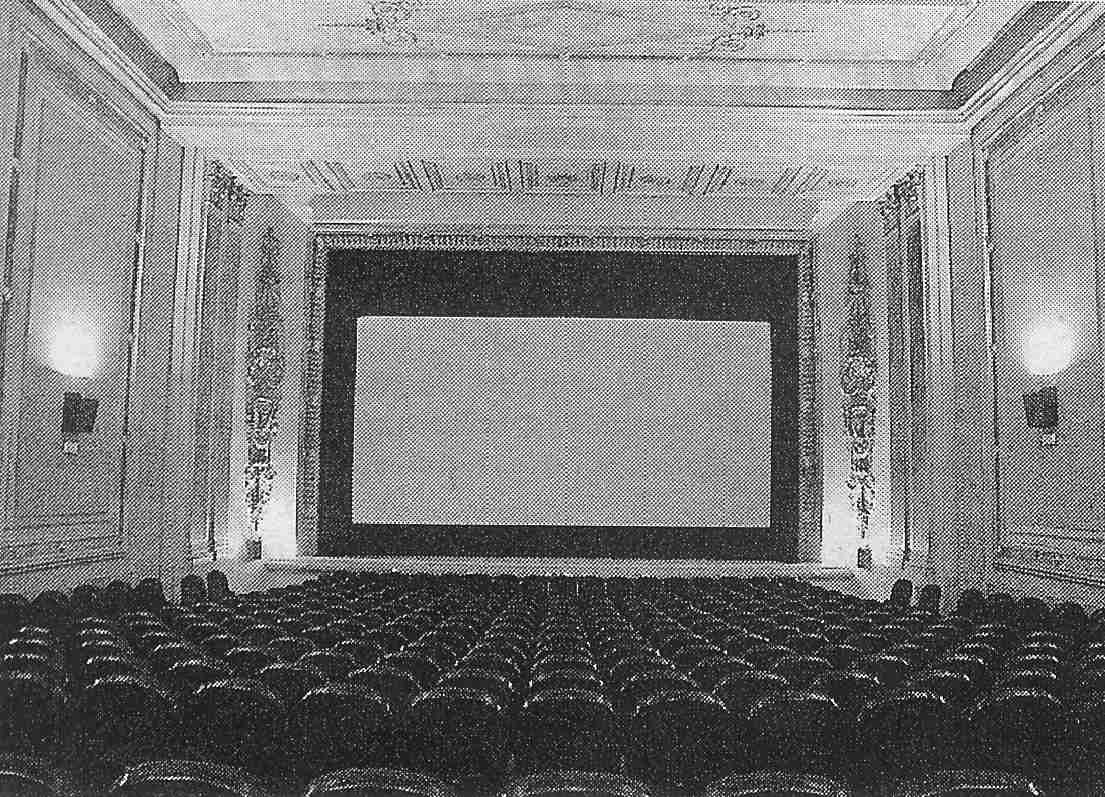 1942
Fue creado el Banco Cinematográfico S.A. por iniciativa del Banco Nacional de México y por apoyo moral del presidente Manuel Ávila Camacho.
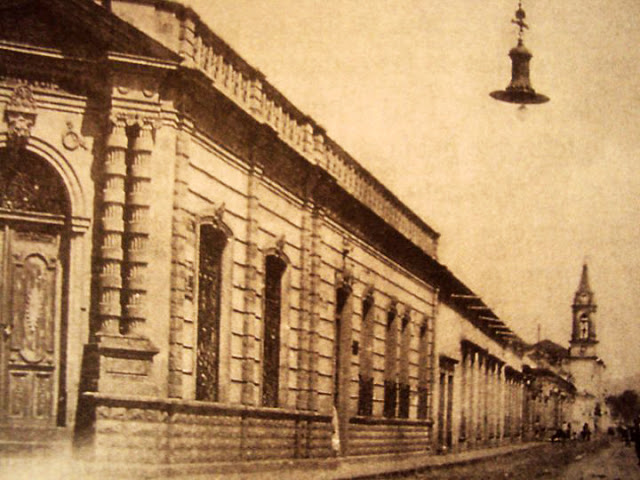 1949
Se creo una ley especifica para la industria cinematográfica.
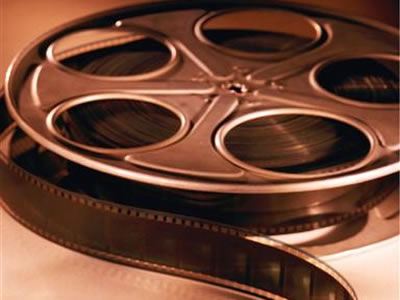 1952
Esta ley tuvo varias reformas como exigir a las empresas exhibidoras destinar un 50% de su tiempo para mostrar las películas.
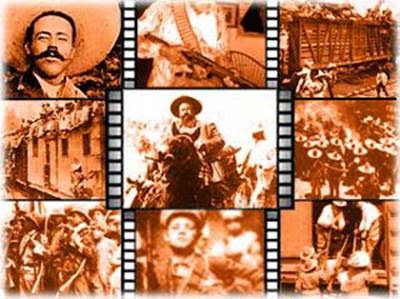 1992
Se crea una nueva ley de cinematografía publicada en el diario oficial de la federación, que pretendía renacer bajo el slogan de «Nuevo Cine Mexicano» apoyado por IMCINE.
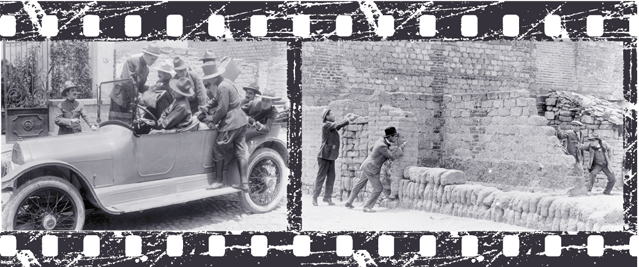 1998
Los integrantes del gremio cinematográfico empezaron a buscar una reforma que le diera mas beneficios a la industria y es así como logran que el presidente Ernesto Zedillo hiciera la modificación a dicha ley.
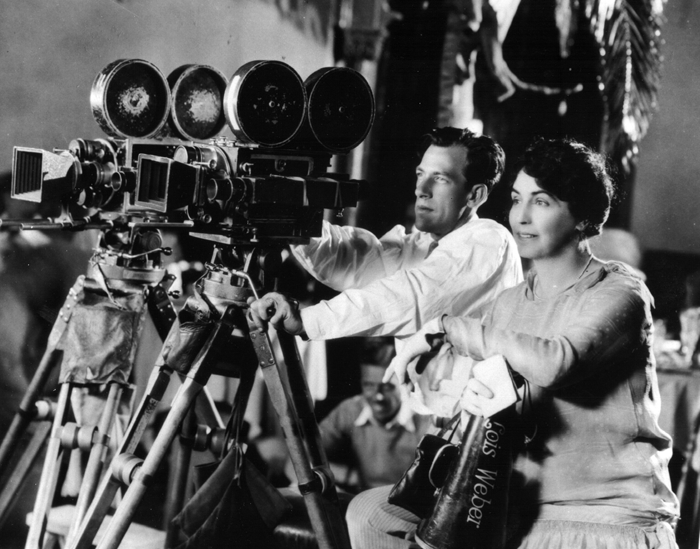